How to Operate your HVAC system
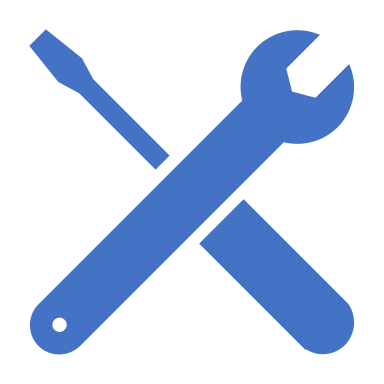 Lake Area
Avoid Restriction of Air Flow
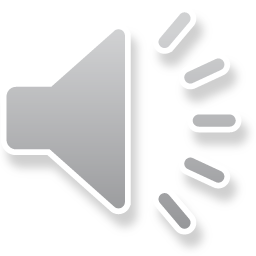 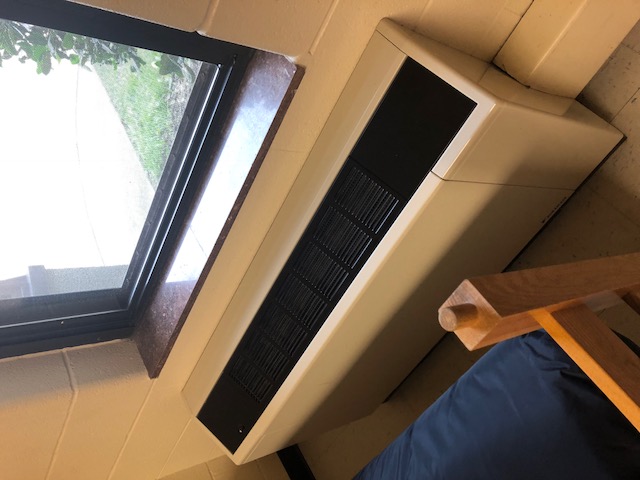 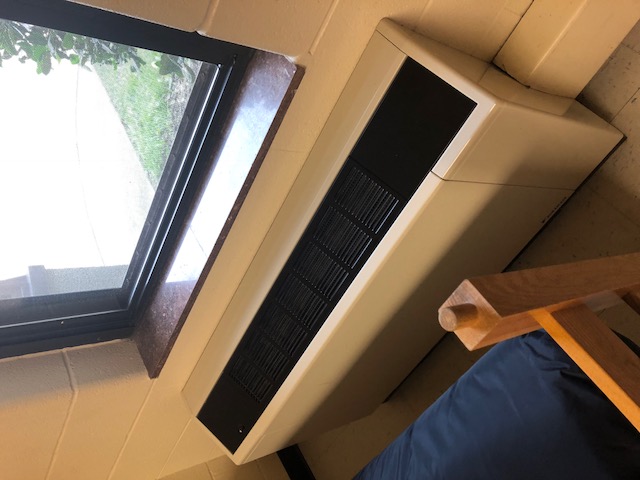 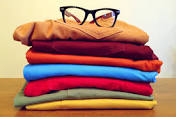 NOT THIS!
THIS!
Setting your HVAC System
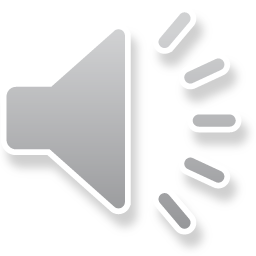 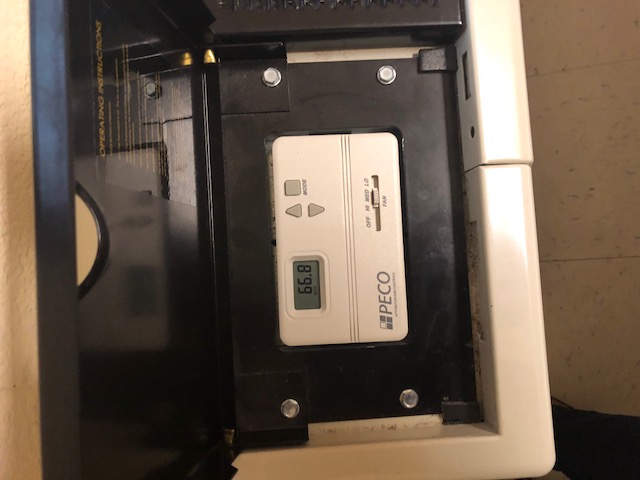 We suggest you use….Village Common areas have window units, but bedrooms currently only have a heating system
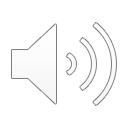 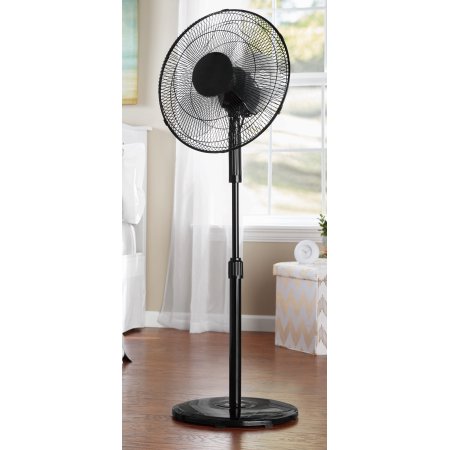 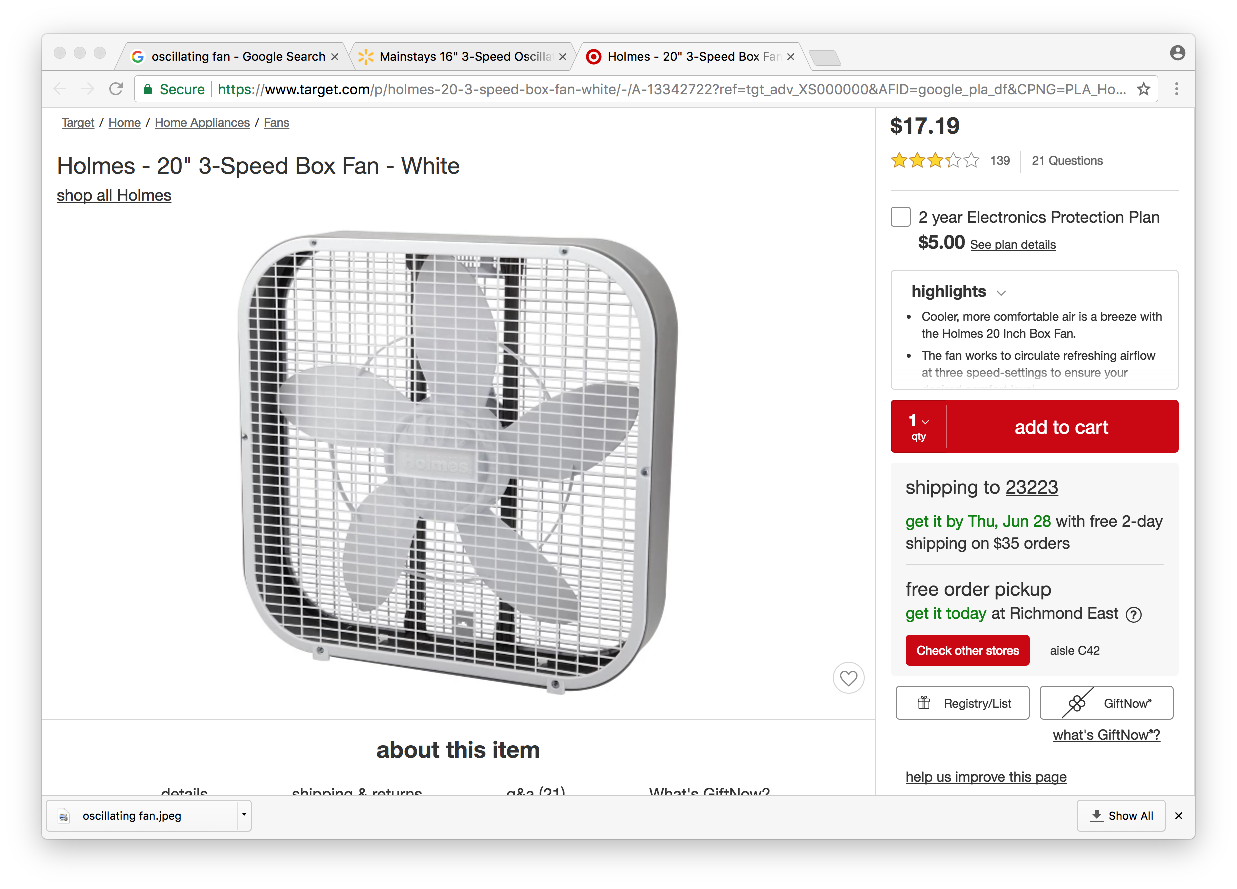 Box Fan
Oscillating Fan
Temperature Regulations
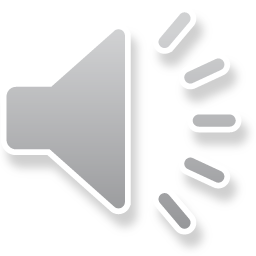 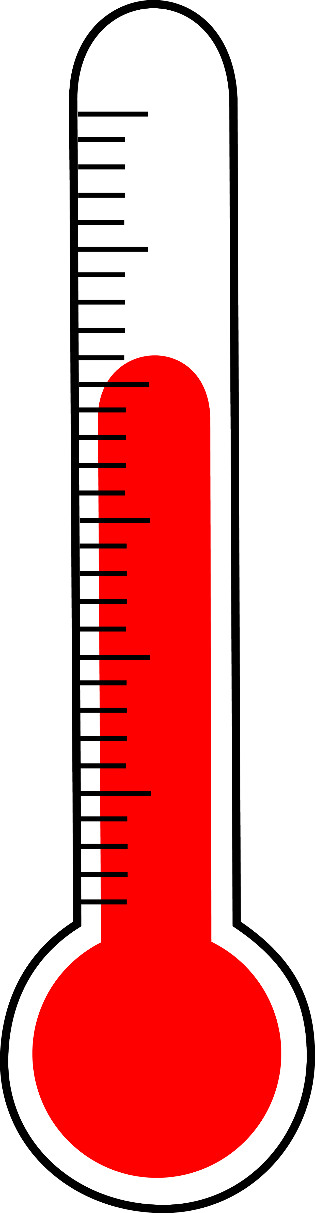 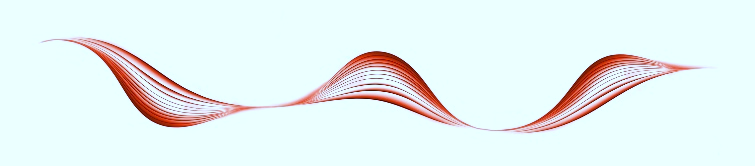 Above 60 degrees
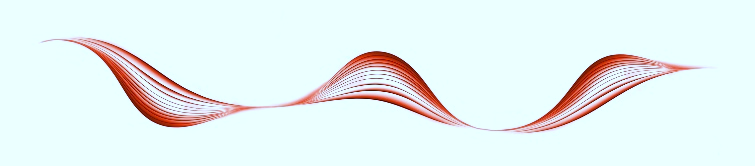 Below 60 degrees
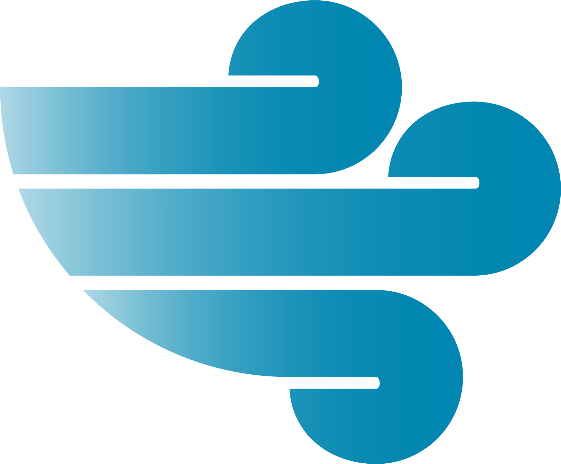 How to report a non-functioning unit…
To fill out a maintenance request to fix the unit visit: http://www.jmu.edu/orl/maintenance/

An air conditioning unit that is not functioning properly is not considered an emergency. It may take 3 to 5 business days for the unit to be serviced. 

Only non-functioning heating units are an emergency.
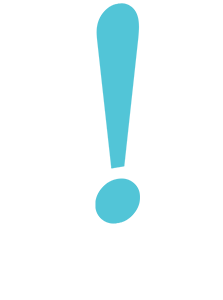 THANK YOU!
We look forward to seeing you on campus! 
GO DUKES!